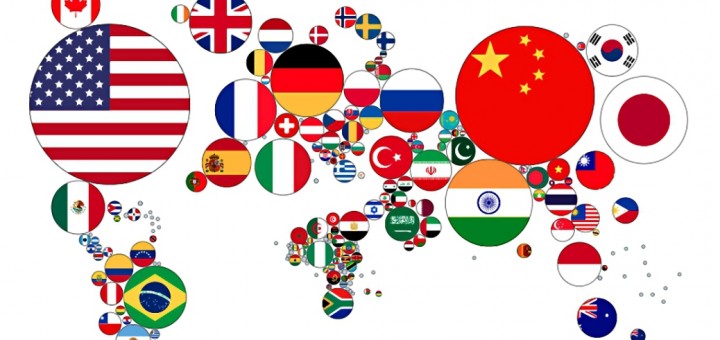 7
MĚŘENÍ VÝKONU EKONOMIKY
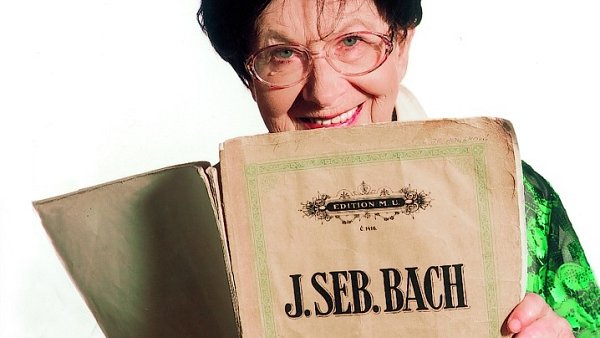 Základy ekonomie
HDP
Hrubý domácí produkt 
Vypovídá o výkonu ekonomiky
= celková tržní hodnota finální produkce vyprodukované v zemi za určité časové období
Základy ekonomie
Tržní hodnota
Vše oceňujeme v tržních cenách:
Země vyrobila 100 litrů koly (20 Kč/l) a 200 čokolád (10 Kč/ks). 
HDP: 100 l koly + 200 čokolád = 300 výrobků.
Rozumnější je převést hodnotu produkce pomocí tržních cen na koruny: 
HDP = 20 Kč/l × 100 ks + 10 Kč/ks ×200 ks = 4 000 Kč.
Základy ekonomie
Finální produkce
Každý produkt proto započítáváme pouze jednou, ve chvíli, kdy je prodán. Ne meziprodukty!
180 000 Kč
250 000 Kč
Do HDP:
250 000 Kč
180 000 Kč
430 000 Kč
Jiná částka
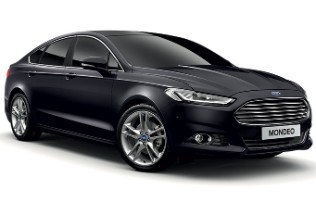 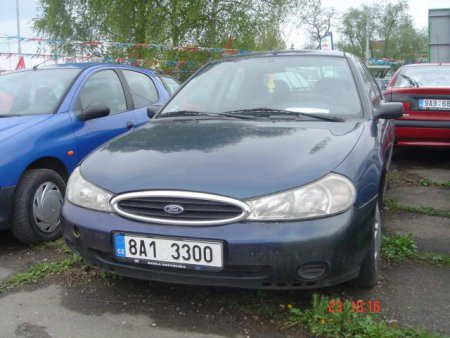 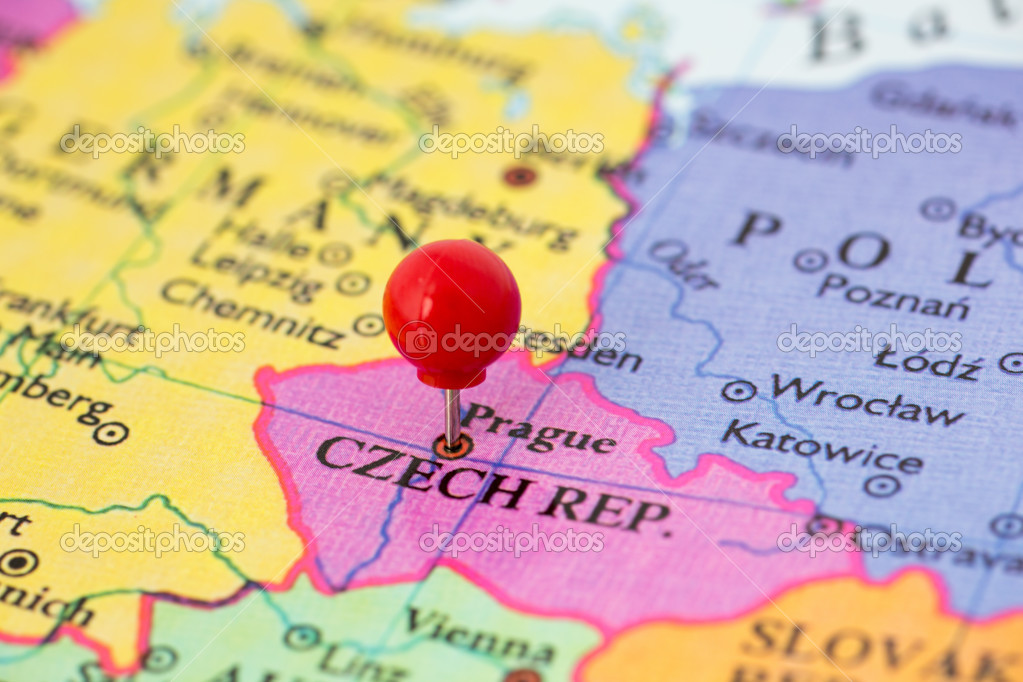 V zemi
Do českého HDP zahrnujeme jen produkci vyrobenou na území České republiky. Když vyrobí továrna české Kofoly v polském Kutně 25 tisíc kusů ovocné šťávy Jupík, český HDP nevzroste. 
Kdybychom do HDP nezapočítávali produkce Škody VW, byl by český hrubý domácí produkt nižší zhruba o 4,5 %.
Za určité časové období
HDP obvykle uvádíme buď jako čtvrtletní (kvartální) nebo roční.
[Speaker Notes: 4 556 739 000 000 Kč = 4 556 739  mil. Kč = 4 556,739 mld. Kč]
Co HDP nezachycuje?
Netržní produkci = produkce 	vyprodukovaná a zkonzumovaná 	doma (neprojde trhem)
Produkci černé/šedé ekonomiky
Meziprodukty
Kvalitu produkce
Kvalitu životního prostředí
Hodnotu volného času
Základy ekonomie
Tržní a netržní produkce
Svíčková u maminky vs. svíčková v restauraci
Kadeřník vs. manžel
Šedá ekonomika (práce na černo) 
Černá ekonomika (drogy, prostituce)
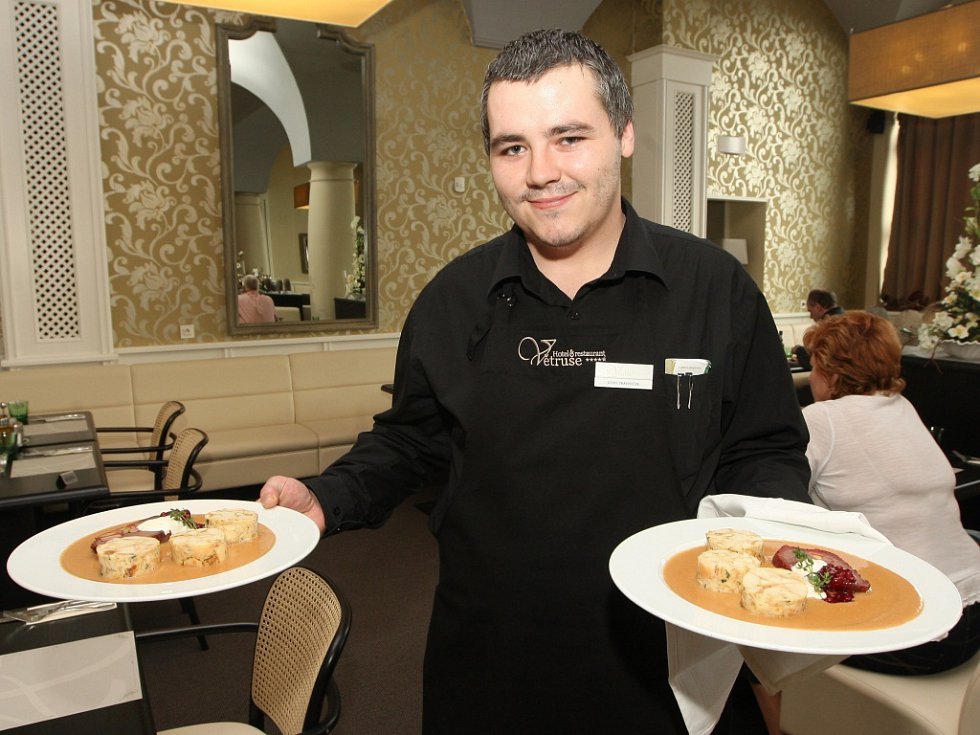 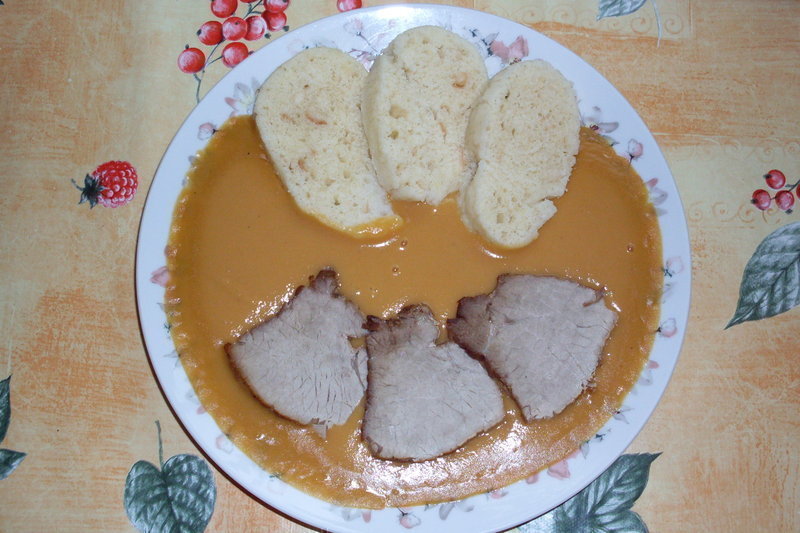 Výpočet HDP
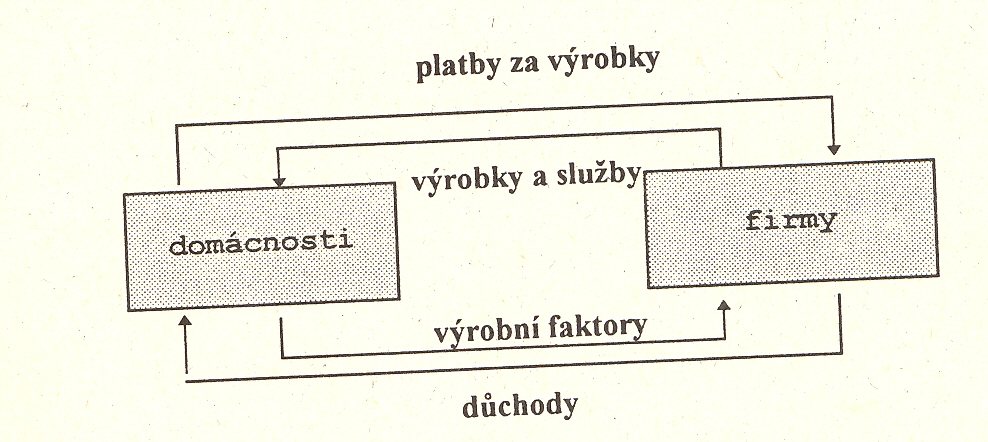 Základy ekonomie
Složení HDP
Výdajová metoda:
HDP = C + I + G + NX
čistý export
spotřeba 
domácností
vládní nákupy
investice
Základy ekonomie
C = spotřeba (Consumption).
Spotřeba představuje výdaje domácností na zboží a služby: nový mobil, propiska, vstupenky na koncert, brýle, pes, lentilky, kurz golfu…tedy všechno s výjimkou nového bydlení.
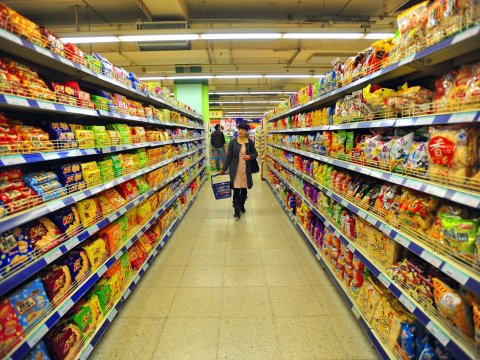 I = investice (Investments)
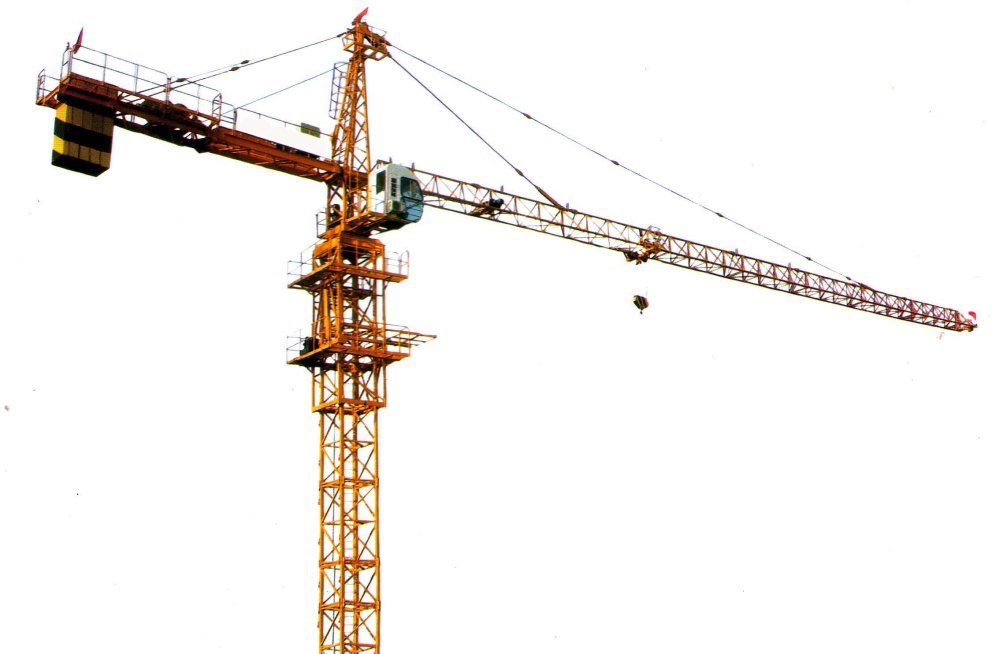 Výdaje na stroje, zásoby, budovy, tedy vše, co firmám slouží k další výrobě, pod investice navíc řadíme i nové byty a domy kupované domácnostmi.
Základy ekonomie
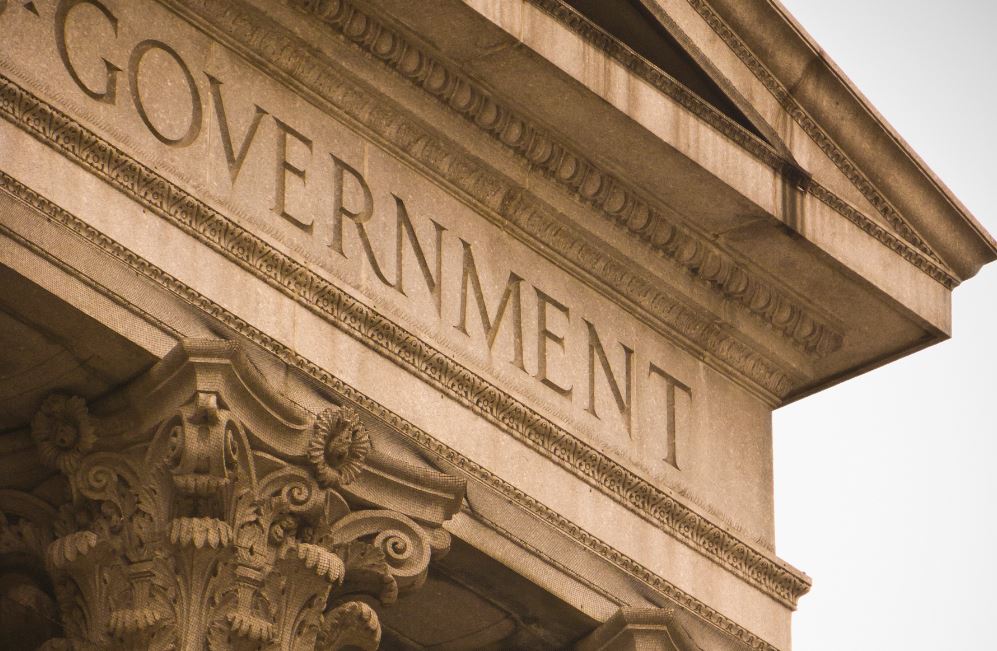 G  = vládní výdaje (Government expenditures)
Všechny výdaje státu: 
výdaje města na nový chodník; 
ministerstva dopravy na dálnici; 
ministerstva školství na platy učitelů.
NX = čistý vývoz (Net Exports)
Rozdíl mezi výdaji na statky, které byly ze země vyvezeny do zahraničí (exporty, EX) a statky, které byly do země ze zahraničí dovezeny (importy, IM): NX = EX – IM.
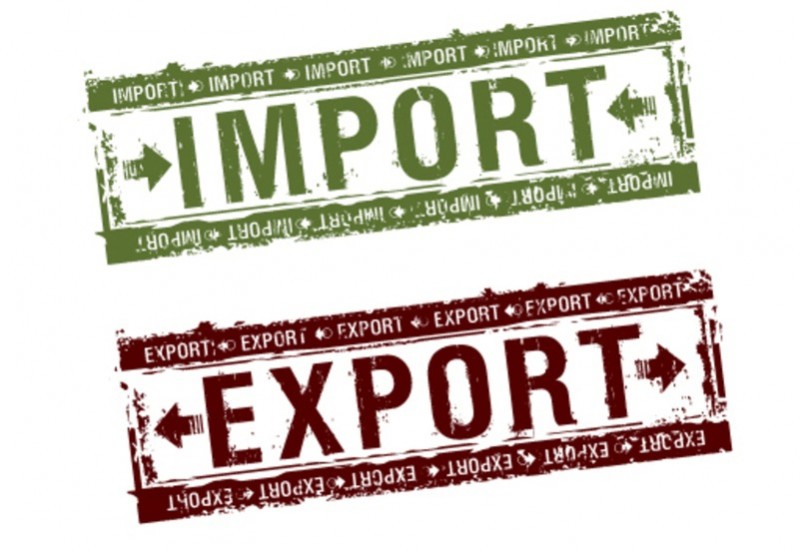 Základy ekonomie
Další metody výpočtu HDP
Produkční metoda (přidaná hodnota):
HDP = Produkce - meziprodukty + daně z produktů - dotace na produkty 

Důchodová metoda: součet prvotních důchodů v národním hospodářství
Základy ekonomie
Metoda přidanou hodnotou
Přidaná hodnota = příjem firmy – nákupy mezistatků
Domácí produkt = součet přidaných hodnot
Základy ekonomie
HDP přidanou hodnotou
Základy ekonomie
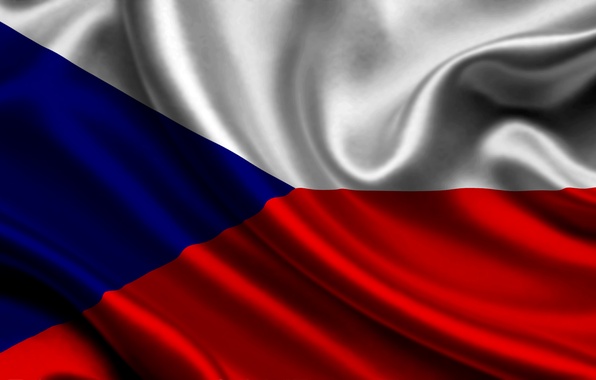 HDP X HNP
Domácí = produkce všech firem na území státu bez ohledu na národní příslušnost
Národní = produkce všech národních firem bez ohledu na území
Džus Jupík z polského Kutna navýší polský HDP, ale český HNP.
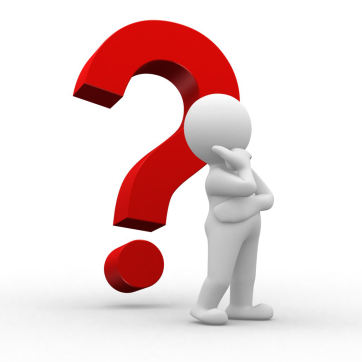 a) HDP > HNP
b) HDP = HNP
c) HDP < HNP
Nominální X reálný produkt
Nominální = v běžných cenách (b.c.)
Reálný = ve stálých cenách (s.c.)
Deflátor HDP = nominální HDP × 100 %
                                reálný HDP
[Speaker Notes: V běžném životě si můžeme rozdíl mezi reálným a nominálním hrubým domácím produktem představit jako rozdíl mezi hmotností brutto a netto: brutto hmotnost bonboniéry i s obalem je vyšší než netto hmotnost samotných čokoládových bonbonů. Z praktického hlediska nás ovšem zajímá, kolik váží bonbony, na papírové krabici a staniolu si nejspíše nepochutnáme.]
Vývoj reálného HDP ČR
Základy ekonomie
Nominální X reálný produkt
V cenách roku 2018 
(základní obd.)
Základy ekonomie
HDP v kontextu
POPULACE: HDP na hlavu (ekonomická úroveň)
KUPNÍ SÍLA: HDP na hlavu na základě parity kupní síly PPP (životní úroveň)
ZAMĚSTNANOST: produkt na zaměstnance (produktivita)
Základy ekonomie
Síla vs. úroveň
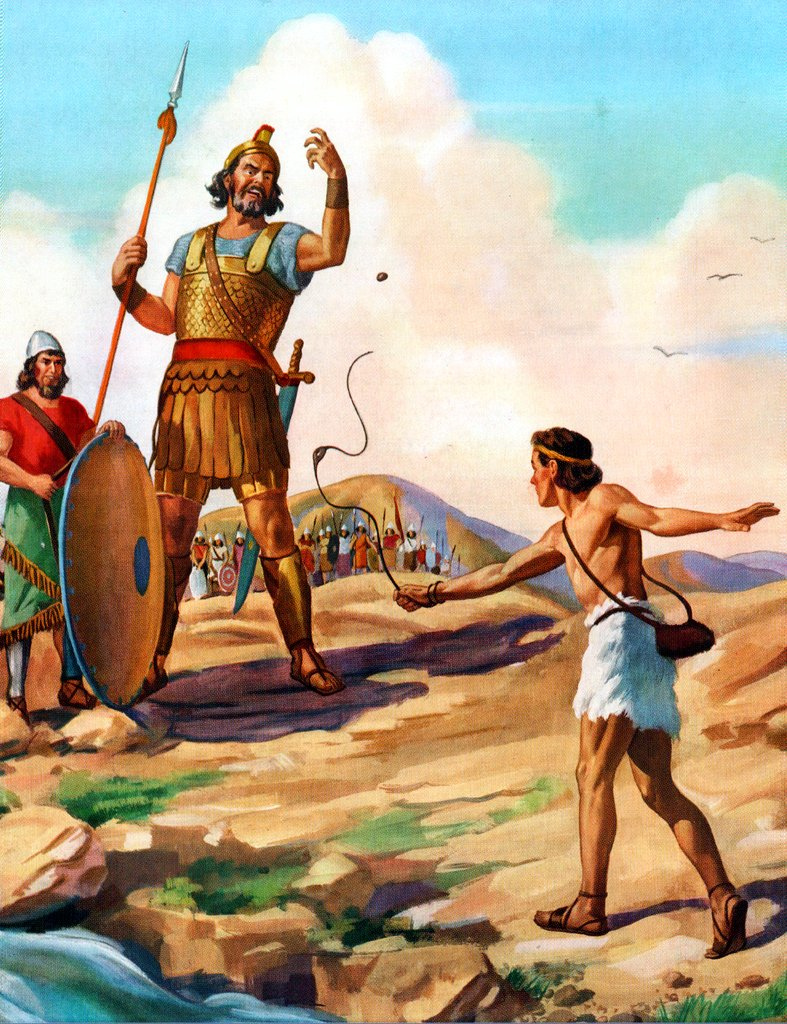 Základy ekonomie
BigMac Index
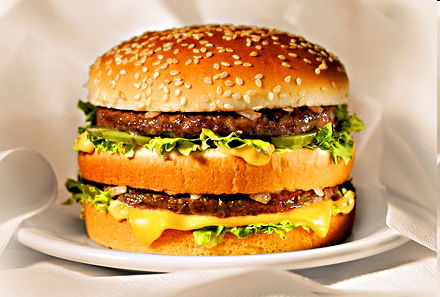 Publikován časopisem The Economist  
Neformální způsob vyjádření parity kupní síly
Výchozí předpoklad: zákon jediné ceny
Cena BigMacu by měla být po přepočtení na jednu měnu ve všech zemích stejná
Srovnání skutečného směnného kurzu a kupní síly indikuje, zda je měna podhodnocená nebo nadhodnocená
Základy ekonomie
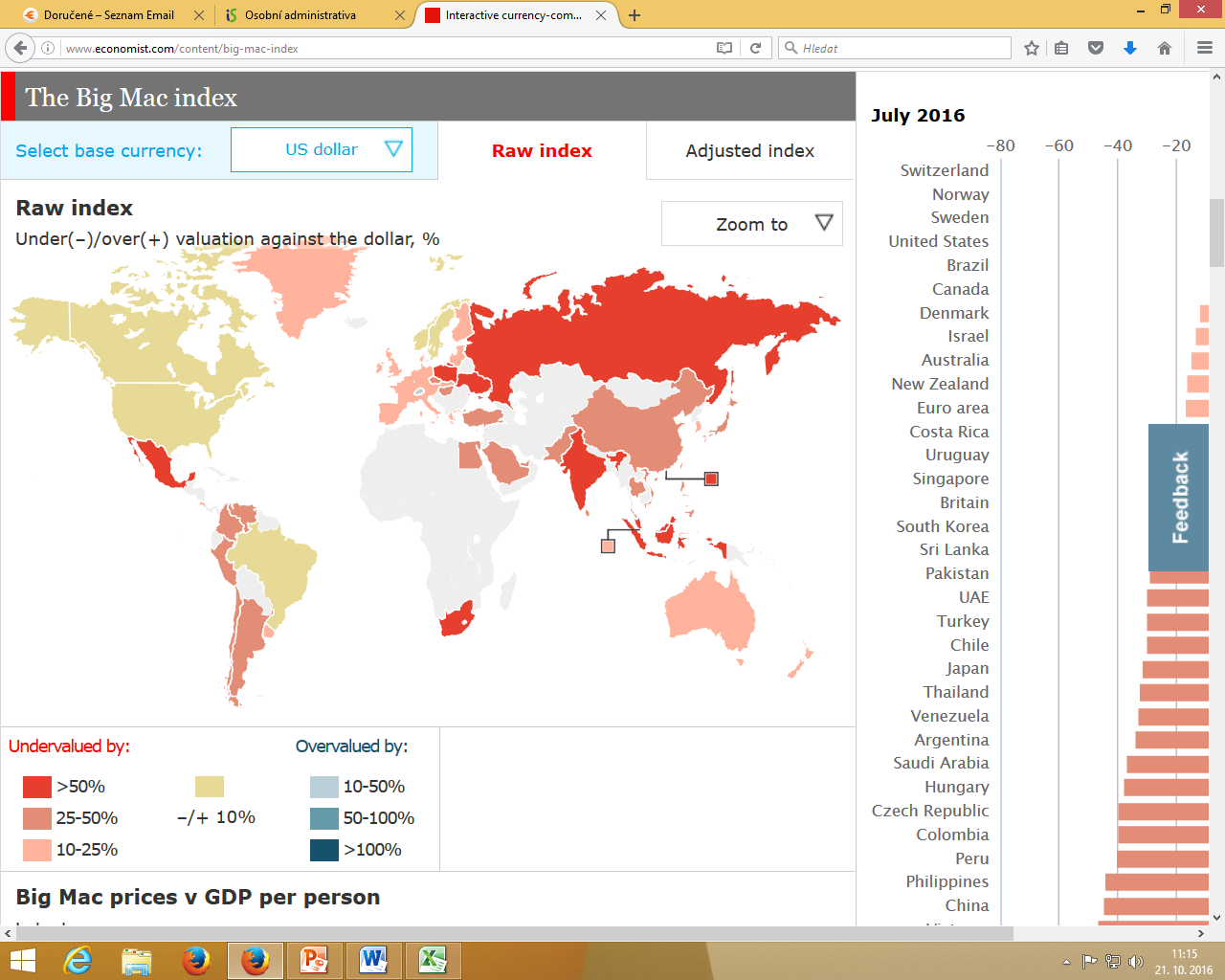 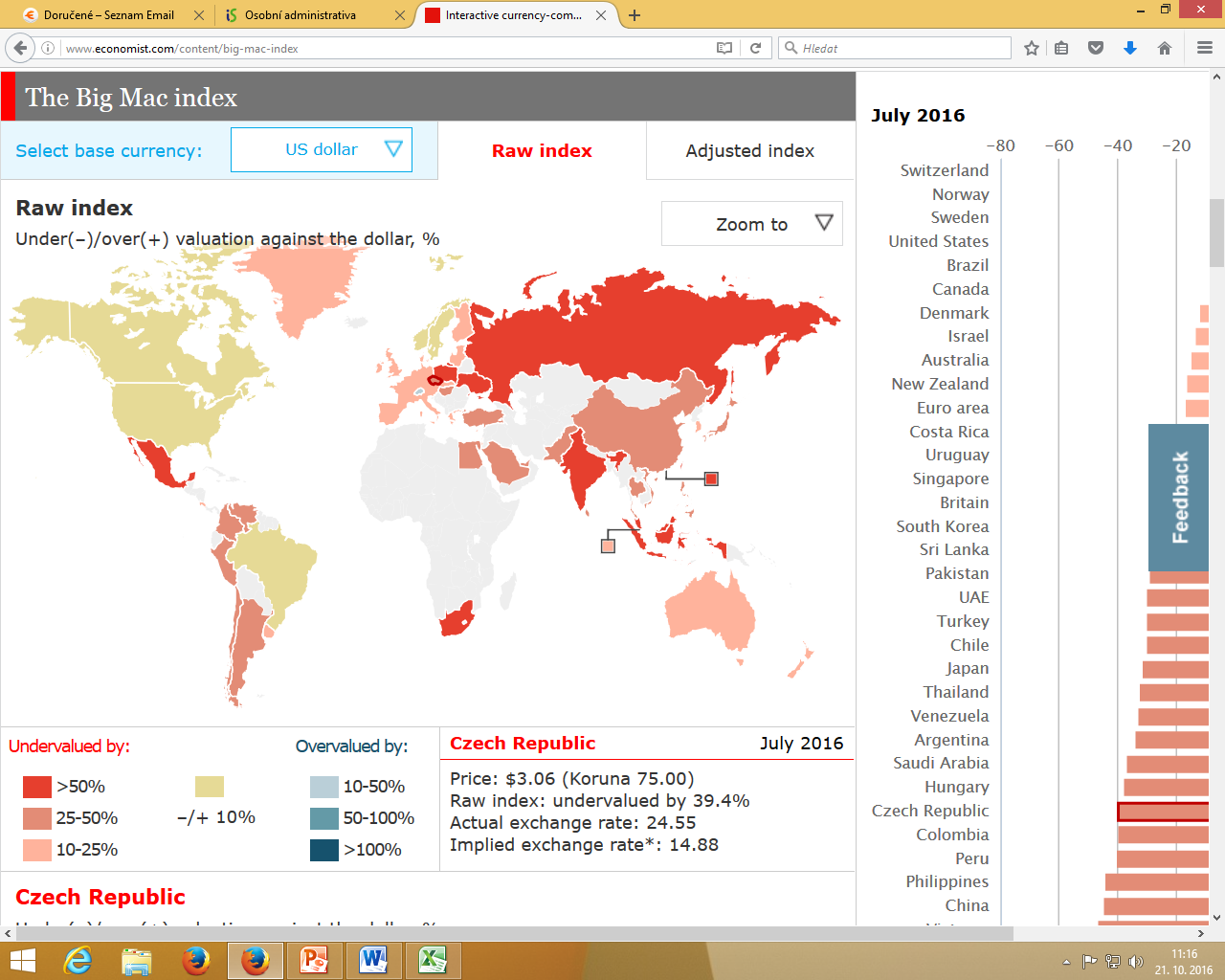 Nominální HDP p. c. (2015)
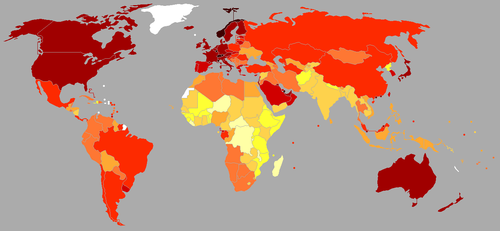 Základy ekonomie
Index lidského rozvoje - HDI
Očekávaná délka života (20-85)
Vzdělání
Střední délka vzdělání (0-18)
Očekávaná délka vzdělání (0-15)
HNP p. c. (100-75000$)
ČR: 28. místo (77,7-12,3-16,4-24535)
Základy ekonomie
[Speaker Notes: 1990 indickým ekonom Amarta Sen (NC 1998).]
HDI (2017)
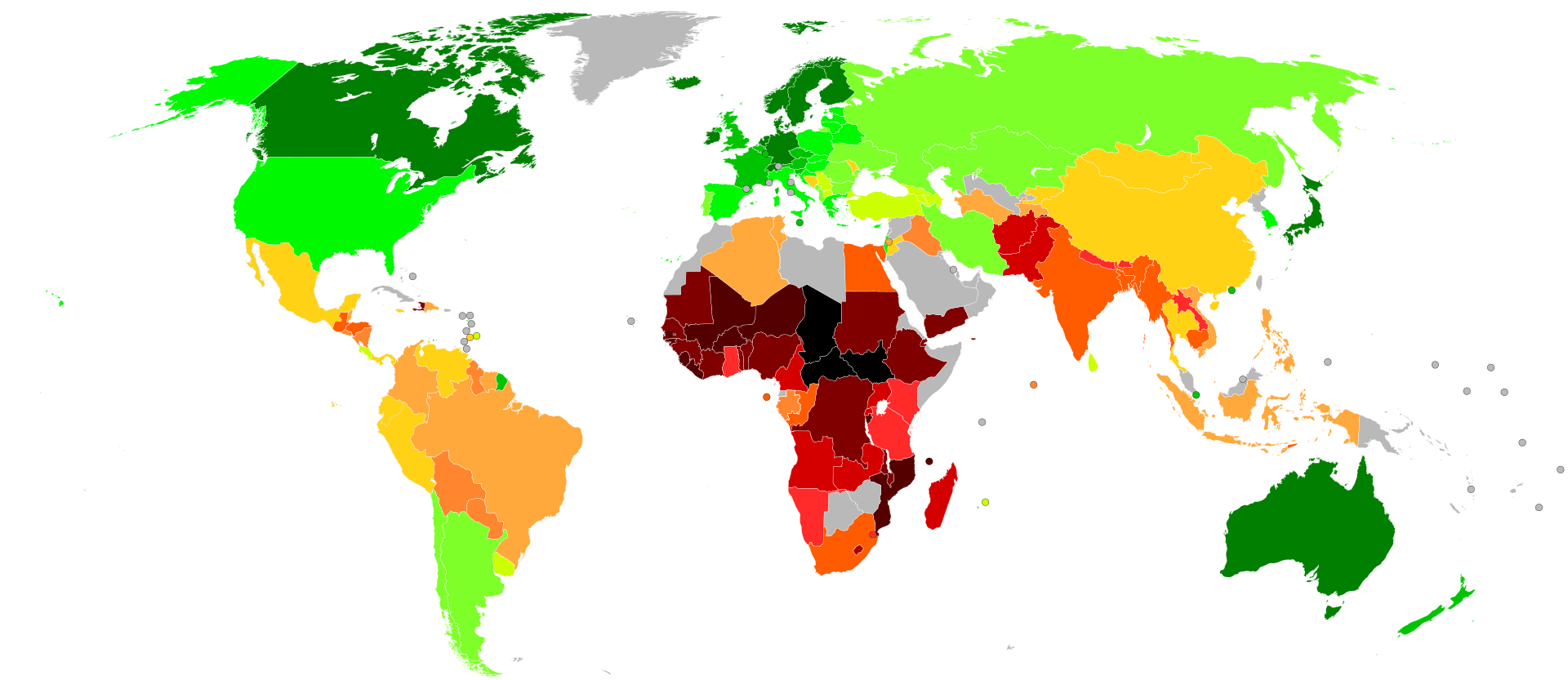 Základy ekonomie
HDI 2017
Robert F. Kenendy: Projev na univerzitě v Kansasu, 18. 3. 1968
„Do hrubého národního produktu se započítávají speciální dveřní zámky i věznice pro lidi, kteří je páčí. Započítává se do něj ničení sekvojových lesů i chaotické ničení našeho přírodního bohatství. Započítává se do něj napalm a započítávají se do něj jaderné hlavice  a obrněné automobily pro policii, aby mohla potlačovat nepokoje v našich městech. Započítává se do něj Whitmanova puška i Speckův nůž i televizní programy, které oslavují násilí, jen aby prodaly našim dětem hračky. 
Přitom však hrubý národní produkt nezohledňuje zdraví našich dětí, kvalitu jejich vzdělávání nebo jejich radost ze hry. Nezahrnuje krásu naší poezie ani pevnost našich manželství; kvalitu našich veřejných diskusí, ani čestnost našich veřejných činitelů. Neměří ani náš humor, ani naši odvahu, ani oddanost naší země, měří zkrátka všechno s výjimkou toho, co dává životu smysl. A může nám o Americe říci všechno, kromě toho, proč jsme hrdí, že jsme Američané“
Základy ekonomie
[Speaker Notes: https://www.youtube.com/watch?v=z7-G3PC_868]
Pokračování příště 8. Ekonomický růst
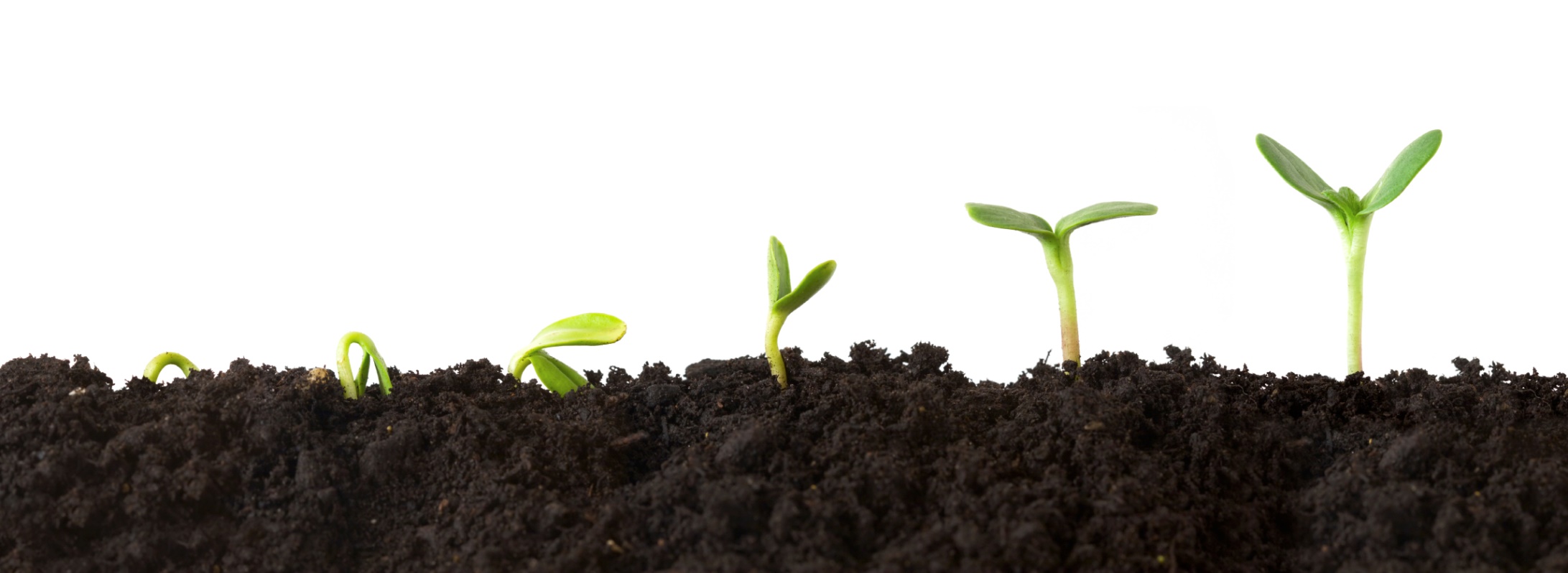 Základy ekonomie